Pacifismo e antimilitarismo
Dalla Guerra fredda alla fine del mondo bipolare
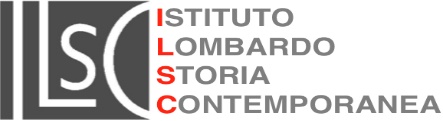 Prof. Simone Campanozzi
1945-1968 Pacifismo e antimilitarismo nel contesto 		della Guerra Fredda
Il mattino del 6 agosto 1945 alle 8.16, l'Aeronautica militare statunitense lanciò la bomba atomica "Little Boy" sulla città giapponese di Hiroshima, seguita tre giorni dopo dal lancio dell'ordigno "Fat Man" su Nagasaki. Il numero di vittime dirette è stimato da 100.000 a 200.000, quasi esclusivamente civili. Per la gravità dei danni diretti ed indiretti causati dagli ordigni, e per il fatto che si è trattato del primo e unico utilizzo in guerra di tali armi, i due attacchi atomici vengono considerati fra gli episodi bellici più significativi dell'intera storia dell'umanità.
 Il 3 aprile 1948, il Presidente americano Harry Truman lancia il cosiddetto Piano Marshall, un piano di aiuti di 14 miliardi di dollari per la ricostruzione economica dell'Europa Occidentale. Piano contestato da Palmiro Togliatti che lo liquidò come un ricatto politico.
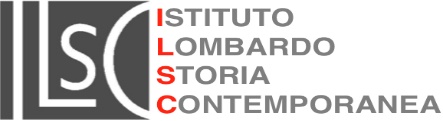 Prof. Simone Campanozzi
1945-1968 Pacifismo e antimilitarismo nel contesto 		della Guerra Fredda
Ma Stalin non ne volle sapere ed ordino a tutti gli Stati e partiti comunisti di opporsi al piano Marshall, malgrado le proteste di alcuni governi. In Italia il Pci si allinea con Mosca.
18 aprile 1948: elezioni per il rinnovo del Parlamento italiano, con un’affluenza superiore al 92 per cento. La Democrazia Cristiana guidata dall’allora presidente del Consiglio Alcide De Gasperi raccoglie il 48,5 per cento dei voti (contro il 35% del 2 giugno 1946), un risultato mai più raggiunto da nessun altro singolo partito nella storia repubblicana, mentre il Fronte popolare dovrà accontentarsi del 31 per cento dei voti (contro il 40% del 2 giugno 1946).
La Guerra fredda si consolida anche in Italia, dove nei decenni seguenti si assisterà a quello che Giorgio Galli ha chiamato «bipartitismo imperfetto».
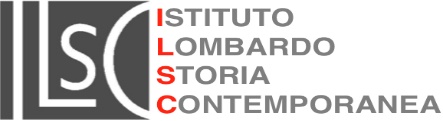 Prof. Simone Campanozzi
1945-1968 Pacifismo e antimilitarismo nel contesto 		nazionale e internazionale
Alla conferenza di Potsdam nell’estate del 1945 gli ex alleati avevano diviso il territorio tedesco in quattro zone di occupazione, rispettivamente sotto il controllo di americani, inglesi, francesi e sovietici. Così come il paese, anche la città di Berlino subisce la stessa sorte e viene suddivisa in quattro zone d’influenza.
Il blocco di Berlino (24 giugno 1948 - 11 maggio 1949) rappresentò una delle crisi più importanti della guerra fredda. L'URSS bloccò gli accessi ai tre settori occupati dalle truppe di USA, Regno Unito e Francia a Berlino, tagliando tutti i collegamenti stradali e ferroviari. Il 25 giugno, il giorno dopo l'inizio del blocco, fu iniziato un enorme ponte aereo, che poi durerà ben 462 giorni. L’URSS toglerà il blocco solo il 12 maggio 1949. 
Il 7 ottobre 1949 Stalin trasforma la zona d'occupazione sovietica della Germania in uno Stato "indipendente", ma egemonizzato dall'URSS, la Repubblica Democratica Tedesca,
Otto paesi dell’Est Europa diventano stati satelliti dell’URSS. La «cortina di ferro» è stesa.
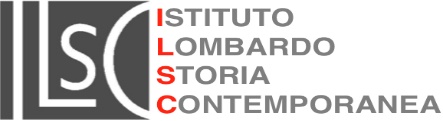 Prof. Simone Campanozzi
1945-1968 Pacifismo e antimilitarismo nel contesto 		nazionale e internazionale
Nell’aprile 1949 a Parigi nasce ufficialmente il Movimento dei Partigiani della Pace, antifascista e antimperialista. Parole d’ordine: LA DIFESA DELLA PACE È IL COMPITO DI TUTTI I POPOLI E L’UNITÀ PER LA DIFESA DELLA PACE È IL PIU’ SACRO DEI DOVERI. Al primo Congresso a Parigi (aprile-maggio 1949), tra gli aderenti vi sono: Picasso (che dipingerà la famosa colomba), Matisse, Neruda, Einstein. Per l’Italia, la delegazione è composta da Nenni, Vittorini, Guttuso, Guttuso, Natalia Ginzburg, Giulio Einaudi. 
A Parigi 2287 delegati di settantadue nazioni – mancavano quelli dei paesi dell’est e della Cina cui la Francia aveva negato il visto d’ingresso – dopo sei giorni di lavori approvavano un manifesto in cui si chiedeva il rispetto della carta dell’ONU e il rifiuto di “tutte le alleanze militari che vanificano questa carta”; l’interdizione dell’arma atomica e la riduzione delle spese militari “responsabili della miseria dei popoli”; la fine del colonialismo e la condanna di ogni forma di razzismo. 
La Nobel della fisica, Joliot-Curie chiedeva all’ONU di ritrovare la sua funzione originaria, poiché risultava essere sempre più uno strumento di parte a favore degli USA. “Non siamo qui per chiedere ma per imporre la pace”.
Nenni ricordava che il ripudio della guerra era ormai scolpito nella Costituzione Italiana.
Il Congresso sarà bollato come comunista dalle forze favorevoli al Patto Atlantico.
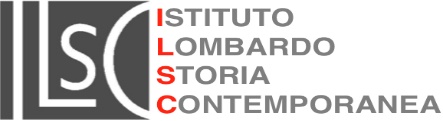 Prof. Simone Campanozzi
1945-1968 Pacifismo e antimilitarismo nel contesto 		nazionale e internazionale
Dal 1945 quattro ondate di protesta: la prima contro gli esperimenti nucleari (tra la metà degli anni cinquanta e l'inizio degli anni sessanta), la seconda contro la guerra in Vietnam (tra la fine degli anni sessanta e l'inizio degli anni settanta), la terza contro la progettazione e l'impiego di una nuova generazione di armi nucleari (tra la fine degli anni settanta e la metà degli anni ottanta) e la quarta, infine, contro la guerra del Golfo (all'inizio degli anni novanta). 
Contro gli esperimenti nucleari manifestazioni di protesta negli Stati Uniti, nel Commonwealth, nell'Europa continentale e in Giappone. Obiettivo più generale il disarmo e l'abbandono delle strategie difensive basate sulle armi nucleari. Tuttavia l'impatto di questi movimenti fu piuttosto limitato, ed essi ebbero un ruolo del tutto marginale nella conclusione di due importanti trattati in materia:
il Trattato per la limitazione degli esperimenti nucleari, stipulato nel 1963 da URSS, USA e Gran Bretagna, e il Trattato di non proliferazione del 1968.
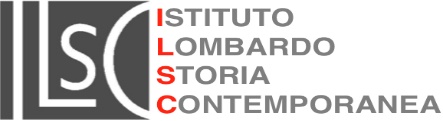 Prof. Simone Campanozzi
Rivolte popolari e repressioni nell’Est Europa
16-17 giugno 1953 rivolta popolare e operai nella Germania dell’Est, circa un milione di persone parteciparono a proteste in gran parte pacifiche a Berlino Est e in tutta la RDT, contro la situazione politica ed economica. Con un massiccio dispiegamento militare la protesta fu sedata subito.
 23 ottobre all’11 novembre 1956 rivoluzione ungherese, fu una sollevazione di popolo anti-sovietica, che venne alla fine duramente repressa dall’intervento armato delle truppe sovietiche. Morirono oltre 2600 Ungheresi, i feriti furono molte migliaia e circa 250.000 ungheresi (il 3% della popolazione) lasciarono il proprio Paese rifugiandosi in Occidente. 
Nella notte tra il 20 e il 21 agosto del 1968 i carri armati sovietici entrano nella capitale cecoslovacca e mettono fine alla Primavera di Praga. Il Socialismo dal volto umano di Dubcek prevedeva il riconoscimento delle libertà politiche, culturali e sindacali, la separazione fra partito e governo, la parità fra le diverse componenti etniche del paese. La classe operaia fu coinvolta nel processo di democratizzazione attraverso la creazione di nuovi strumenti di democrazia di base.
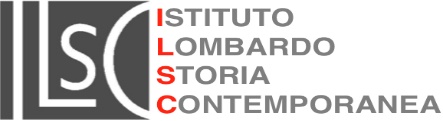 Prof. Simone Campanozzi
Italia 1960: la violenza politica nelle piazze
Genova 30 giugno – 2 luglio 1960: migliaia di antifascisti scendono in piazza per impedire il congresso del MSI, considerato uno sfregio alla memoria di una città Medaglia d’oro al valor militare per la Resistenza nella guerra di Liberazione. Scontri violenti tra manifestanti e forze dell’ordine con decine di feriti.
Reggio Emilia 7 luglio 1960, cinque giovani manifestanti, Lauro Farioli, Ovidio Franchi, Emilio Reverberi, Marino Serri e Afro Tondelli, vengono uccisi dalla polizia durante le proteste di piazza contro il governo Tambroni, appoggiato dal Movimento Sociale Italiano. Assieme a centinaia di altri militanti, avevano aderito allo sciopero generale proclamato dalla Camera del Lavoro.
Palermo 8 luglio, quattro persone vengono uccise dalla polizia durante una manifestazione sindacale: Andrea Cangitano, Giuseppe Malleo (di soli 15 anni), Francesco Vella, Rosa La Barbera. Non ci fu mai un processo. 
Il 19 luglio finalmente Tambroni è costretto a dimettersi.
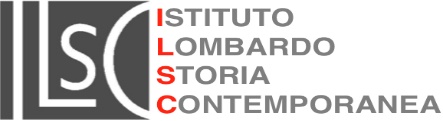 Prof. Simone Campanozzi
Guerra fredda e rischi di guerra nucleare
20 gennaio 1961 Kennedy si insedia alla Casa Bianca
Crisi internazionale tra Cuba e Usa, 17-19 aprile 1961 fallito tentativo di sbarco di esuli cubani, sostenuti dagli USA, nella cosiddetta Baia dei Porci nell’isola cubana. 
13 agosto 1961 inizio costruzione Muro di Berlino
14 – 28 ottobre 1962 Kennedy, Castro e Khrushchev andarono vicini a usare la bomba atomica. La crisi terminò il 28 ottobre, quando l’Unione Sovietica accettò pubblicamente di smantellare le basi a Cuba e gli Stati Uniti accettarono, in segreto, di smantellare i loro missili nucleari in Italia e Turchia.
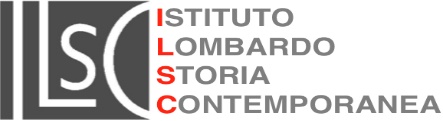 Prof. Simone Campanozzi
Guerre «calde» per i diritti e decolonizzazione
Il 1960 viene ricordato come l’anno dell’Africa, poiché caratterizzato da una serie di eventi che portarono all’indipendenza di diciassette Paesi: Camerun, Togo, Senegal, Mali, Madagascar, Repubblica Democratica del Congo, Somalia, Benin, Niger, Burkina Faso, Costa d’Avorio, Ciad, Repubblica Centrafricana, Repubblica del Congo, Gabon, Nigeria, Mauritania; seguiti poi da molti altri nel corso degli anni.
5 luglio del 1962 indipendenza dell’Algeria , dopo una guerra iniziata nel novembre del 1954 e intensificatasi a partire dal 1958, quando gli indipendentisti algerini iniziarono a organizzare attentati terroristici in Francia. Centinaia di migliaia i morti della guerra d’indipendenza algerina. 
Civil Rights Act firmato da Lyndon Johnson il 2 luglio 1964, che dichiara illegali le disparità di registrazione nelle elezioni e la separazione razziale nelle scuole, è la prima di una serie di leggi che smantellano la segregazione negli Stati Uniti.
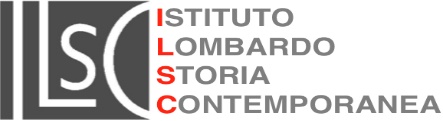 Prof. Simone Campanozzi
Bertrand Russel e il tribunale per la pace
Bertrand Russell (1872-1970), matematico, logico e filosofo, si batté durante tutta la sua vita per assicurare all’individuo la massima libertà compatibile con un’armonica convivenza civile. Per promuovere le sue idee di pace e libertà nel 1963 fonda l’Atlantic Peace Foundation, con compiti di studio e di ricerca, e la Bertrand Russell Peace Foundation contro la corsa agli armamenti e in favore dei popoli oppressi. Con l’appoggio di quest’ultima, nel 1966, durante la guerra in Vietnam, riesce inoltre a istituire il «Tribunale internazionale contro i crimini di guerra», il cosiddetto Tribunale Russell, che in seguito riconoscerà gli Stati Uniti colpevoli di genocidio in Vietnam. Dell’International War Crimes Tribunal faceva parte anche il nostro Lelio Basso, che poi nel 1976 fu tra i promotori della Dichiarazione universale dei diritti dei popoli, adottata il 4 luglio 1976 ad Algeri.
Libertà individuale, equità sociale, pacifismo, non-violenza, laicità: questi i valori essenziali che hanno guidato, nel pensiero e nella vita, il pensiero libertario e umanistico e la vita di Bertrand Russell.
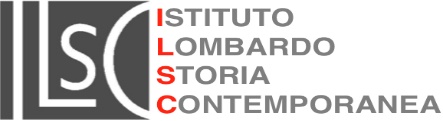 Prof. Simone Campanozzi
Le marce di Pasqua contro l’atomica
Il giorno di Pasqua del 1958, i pacifisti inglesi organizzano la marcia delle cinquanta miglia per protestare, invano, contro il riarmo nucleare britannico. Diecimila persone marciano da Londra fino a Aldermaston, località sede di una base militare e di una fabbrica di armi nucleari. E' la prima marcia di Pasqua della storia, cui ne seguiranno molte altre in diversi paesi dell’Europa occidentale negli anni successivi. Fa la sua prima comparsa il famoso simbolo, creata nel febbraio 1958 da Gerald Holtom, disegnatore commerciale e pacifista, su commissione della CND (Campagna per il disarmo nucleare britannica), all'epoca guidata da Bertrand Russell. «Ero in uno stato di disperazione. Profonda disperazione. Ho disegnato me stesso: la rappresentazione di un individuo disperato, con le palme delle mani allargate all'infuori e verso il basso, alla maniera del contadino di Goya davanti al plotone d'esecuzione. Ho dato al disegno la forma di una linea e ci ho fatto un cerchio intorno».
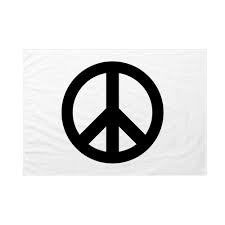 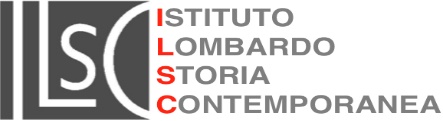 Prof. Simone Campanozzi
1968: guerra e contestazione giovanile
Il pacifismo identifica l’insieme delle teorie che fanno riferimento all’abbandono e al superamento della guerra e della violenza come mezzo di relazione fra gli Stati e gli uomini. Lo scoppio del ’68 è anticipato da una grande mobilitazione, iniziata nelle università americane e diffusasi poi in Europa, contro la guerra del Vietnam, che funge anche da detonatore della rivolta.
In Italia sono soprattutto i partiti di sinistra a guidare le mobilitazioni nelle piazze, sebbene non manchi una crescente partecipazione del mondo cattolico. In effetti, quello sessantottino è un pacifismo che assume una connotazione antimperialista, marxista e rivoluzionaria.
Meno successo ha invece la pratica della nonviolenza come forma di liberazione collettiva e individuale, tanto a causa della radicalità della contestazione contro la società capitalistica dei movimenti quanto per la dura risposta che ricevono i dimostranti da parte dell'autorità, nonché per l’intensificarsi dei conflitti internazionali.
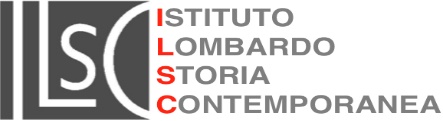 Prof. Simone Campanozzi
Contro il nucleare, contro la guerra.
Dopo le spaventose stragi di Hiroshima e Nagasaki si poneva l’esigenza di redimere l’immagine del fungo atomico sfruttando al tempo stesso la nuova forma di energia per fini economici: così nel 1953 gli Stati Uniti lanciarono la campagna “Atomi per la Pace” per la costruzione in tutto il mondo di reattori nucleari destinati a convertire l’energia termica prodotta dalla fissione nucleare in energia elettrica. Ma il 28 marzo del 1979, si innescò in uno dei due reattori della centrale di Three Miles Island, situata presso la cittadina di Harrisburg in Pennsylvania, una sequenza di guasti e malfunzionamenti che portarono all’incidente nucleare più grave negli Stati Uniti.
 19-23 settembre 1979, No nukes, due concerti si svolsero al Madison Square Garden di New York: Springsteen, Jackson Browne, Crosby Stills e Nash, James Taylor, Bonnie Raitt e altri cantanti famosi. Un evento mediatico che mise in dubbio il tradizionale consenso al nucleare dei cittadini statunitensi e che contribuì a fermare sostanzialmente il programma nucleare degli USA.
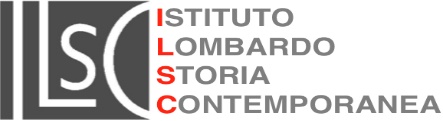 Prof. Simone Campanozzi
Anni ’80: nuova ondata del movimento per la pace
Contro il nuovo pericolo nucleare e la folle corsa al riarmo ad est e ad ovest di Breznev e Reagan, si mobilitano milioni di persone in tutta Europa. 
Comiso (in provincia di Ragusa) diventa la capitale del pacifismo. Proprio lì dovrebbero arrivare i missili nucleari Cruise. La Nato nel dicembre 1979 aveva infatti deciso di dispiegare 572 missili nucleari a media gittata (Pershing e Cruise) in Olanda, Gran Bretagna, Germania, Belgio e Italia, in risposta al dispiegamento  dei missili SS20 sul territorio dei paesi del Patto di Varsavia.
Nel 1981 si riunisce per la prima volta la Convenzione End (European Nuclear Disarmament) che promuove un comune appello per un'Europa libera dall'incubo nucleare. I pacifisti chiedevano di liberare il continente "dal Portogallo alla Polonia" dalle armi nucleari.
 Il movimento che sorge in Italia è trasversale: incontro di diverse generazioni, origini sociali, componenti politiche, fedi religiose, tradizioni culturali. Coinvolge il Partito comunista italiano, i gruppi della Nuova Sinistra, le grandi associazioni come Arci e Acli, il mondo cattolico, le esperienze di organizzazioni nonviolente e di obiettori di coscienza, i sindacati.
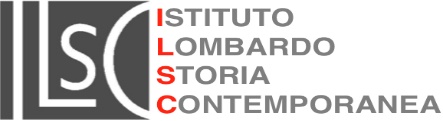 Prof. Simone Campanozzi
Le donne per il disarmo
Uno degli aspetti più importanti del pacifismo degli anni Ottanta è stato l'emergere di un radicato pacifismo femminista.
Il punto di partenza simbolico è nel 1981, quando un gruppo di donne inglesi (Women for life on earth) raggiunsero la base di Greenham Common destinata a ospitare i missili Cruise, attrezzando un ''campo per la pace'', che ospitava solo donne e destinato a durare per anni. 
 Le iniziative andavano dall'intralcio ai lavori di preparazione della base, al blocco dei cancelli, all'invasione della base, all'inseguimento dei convogli dei Cruise una volta installati. La sfida dell'illegalità (che costò processi e carcere) era rigorosamente nonviolenta e l'esclusione degli uomini dal campo accentuò la contraddizione tra il comportamento pacifista delle donne e le azioni repressive dei militari.
In Italia il mondo femminista approfondisce la critica della guerra e la ricerca di modelli di conflitto diversi, che tengano conto della cultura della ''differenza sessuale'‘, favorendo scambi con le donne "dell'altro blocco'', pacifiste e dissidenti di Cecoslovacchia e Germania est.
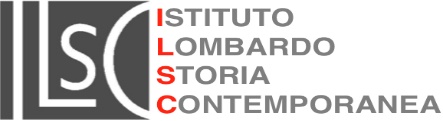 Prof. Simone Campanozzi
Anni ’80: nuova ondata del movimento per la pace
Il 24 ottobre 1981 inizia la lunga serie di proteste che porta oltre tre milioni di persone a marciare nelle strade delle maggiori capitali europee. È la più grande dimostrazione contro il pericolo nucleare mai avvenuta nel vecchio continente. In Italia nascono i Comitati per la pace: quasi quattrocento gruppi che si danno un coordinamento nazionale. Coinvolgono migliaia di persone e si caratterizzano per la scelta della nonviolenza e del non allineamento.
1983: A Comiso durante l'estate i pacifisti danno vita ad un campo permanente di iniziativa (Imac: International Meeting Against Cruise) intorno alla base militare. Migliaia di persone si alternano nei luoghi della protesta. 
26-28 febbraio 1988. Bari, a pochi chilometri dalla base militare di Gioia del Colle dove si vorrebbero installare i Tornado della Nato (altro simbolo di un'altra lunga lotta del pacifismo italiano) si tiene il primo congresso dell'Associazione per la pace, nei giorni che seguono alle grandi speranze di pace aperte dall'accordo Reagan-Gorbaciov e dall'annuncio del ritiro sovietico dall'Afghanistan.
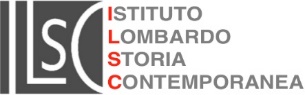 Prof. Simone Campanozzi
Anni ’80: nuova ondata del movimento per la pace
Se il pacifismo della prima metà degli anni Ottanta era stato dipinto come un movimento contro minacce precise e scelte concrete, quello che esce da Bari è un movimento per la pace, non come assenza di guerra, ma come contenuti di giustizia e di solidarietà, attento al legame profondo tra lotta per il disarmo e lotta per la democrazia interna agli stati e a livello internazionale. Punto di novità consistente: la norma statutaria sulla rappresentatività assolutamente paritaria tra i sessi, 50 per cento in tutti gli organismi dell'associazione. 
I temi su cui l'associazione intende radicarsi e mobilitarsi sono molti: disarmo, educazione alla pace, denuclearizzazione militare e civile dell'Italia e dell'Europa, spese militari, esercito e obiezione di coscienza, commercio d'armi, solidarietà internazionale.
 In questi anni gli obiettori sono sempre più numerosi e superano la soglia delle 10.000 domande. https://www.assopace.org/index.php/noi-assopace/assopace-storia
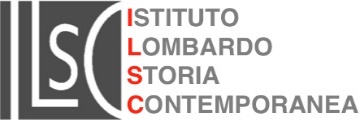 Prof. Simone Campanozzi
Fine della Guerra fredda e nuovi conflitti
Con la fine della ''guerra fredda'', con il crollo del Muro di Berlino nel 1989 e con la successiva dissoluzione dell'URSS, anche per il pacifismo si chiude un'epoca.
 Tuttavia le grandi aspettative di una nuova era senza la minaccia della guerra vengono presto deluse. L'invasione irachena del Kuwait nell'agosto 1990 apre una nuova crisi internazionale che porterà alla Guerra del Golfo. Mentre si sviluppa un'intensa discussione sulla natura "giusta'' o "ingiusta'' della guerra, riprendono in Europa le manifestazioni contro la partecipazione al conflitto, anche da parte delle ''donne in nero'', gruppi di donne vestite a lutto che si radunano regolarmente nelle piazze di molte città.
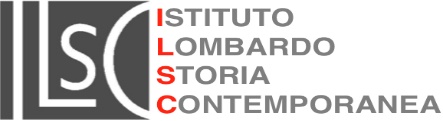 Prof. Simone Campanozzi
Fine della Guerra fredda e nuovi conflitti
L'annuncio del presidente statunitense G. Bush di un nuovo ordine mondiale, pongono al centro della riflessione pacifista degli anni Novanta la questione dell'ordinamento internazionale.
L'esigenza di un soggetto sovranazionale capace di assicurare la pace e di controllare i conflitti locali ha condotto a interventi dell'ONU e dei ''caschi blu'' in un numero crescente di crisi internazionali. Ma di fronte all’incapacità di fermare i combattimenti tra le forze serbe, croate e bosniache, il pacifismo europeo, con quello italiano in prima fila, sperimenta azioni sistematiche d'interposizione nonviolenta, di solidarietà e sostegno alle vittime della guerra, alle popolazioni civili, ai rifugiati, ai disertori e agli obiettori di coscienza (vedi il gruppo cattolico ''Beati i costruttori di pace'‘). È questa è stata una nuova caratteristica del pacifismo degli anni Novanta di fronte ai conflitti etnici, al nazionalismo e all'aggravarsi delle divisioni tra Nord e Sud del mondo…
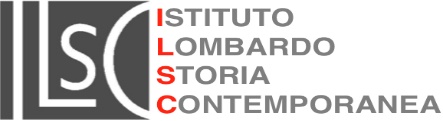 Prof. Simone Campanozzi